坚定信心，自信前行——学习十九大精神心得体会
2014级人文萃英班
郑泽宇
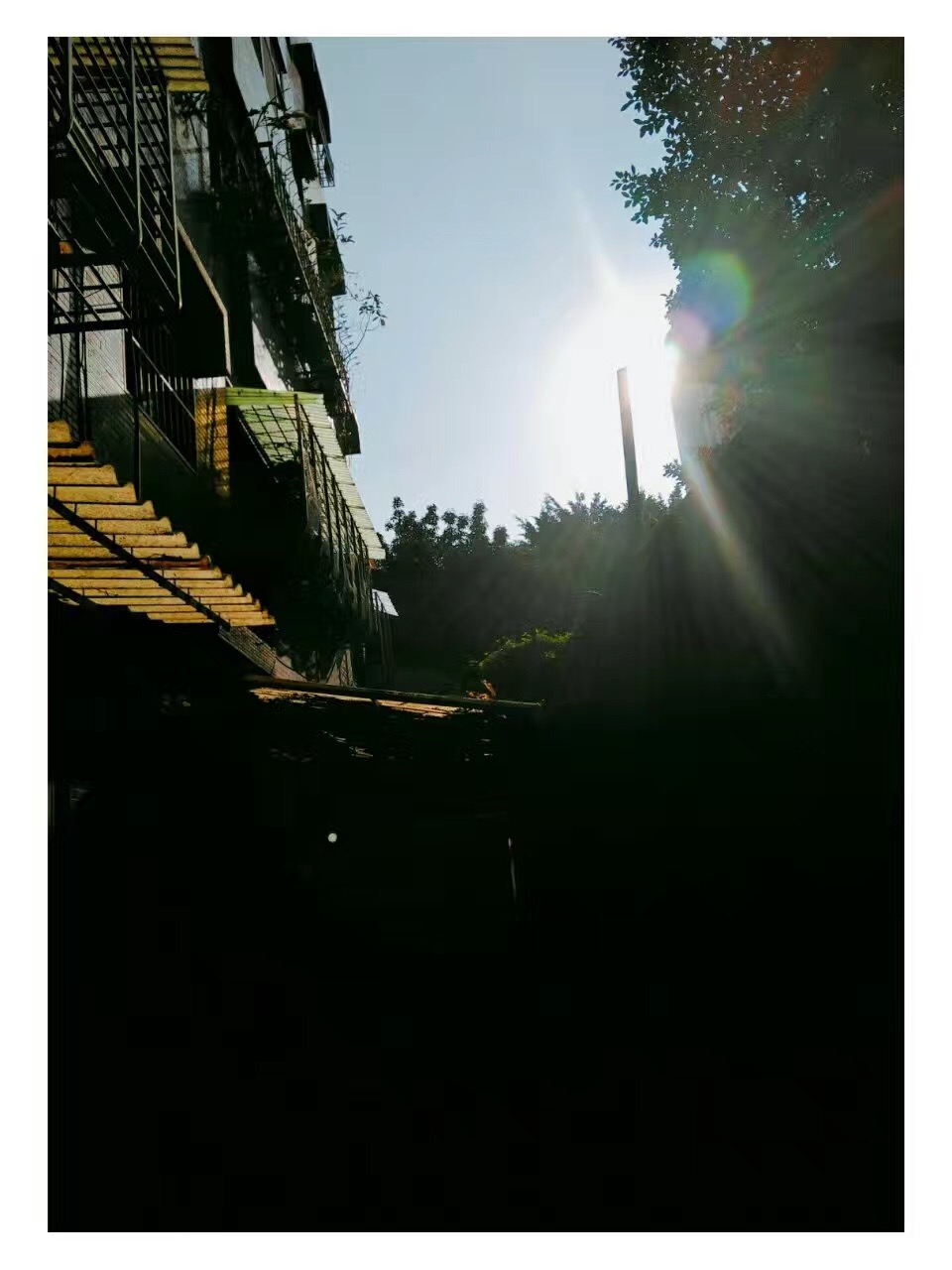 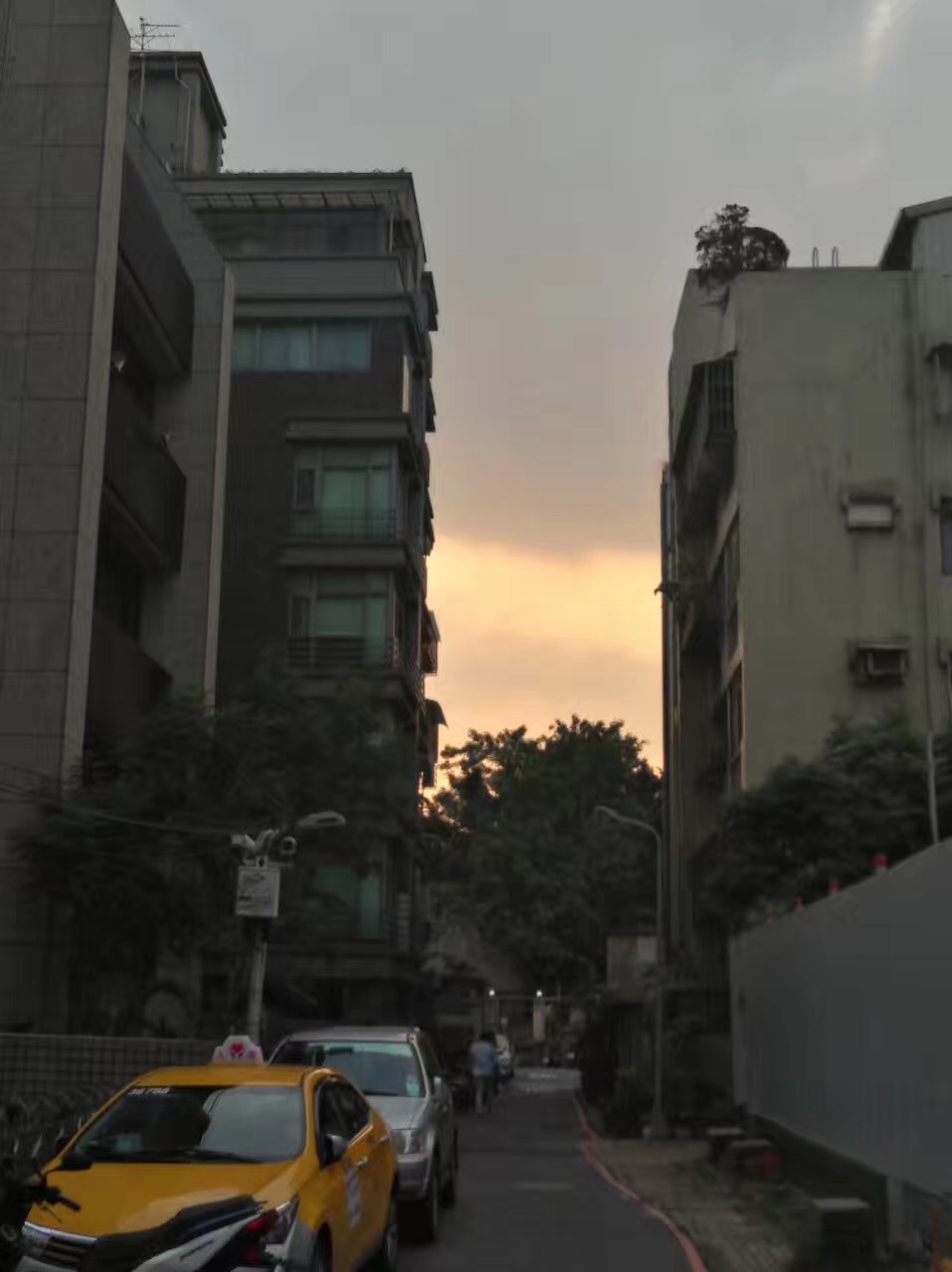 《国有土地上房屋征收与补偿条例》
货币补偿/房屋产权调换
房屋拆迁补偿计算标准
(1)房屋拆迁货币补偿=合法拥有房产评估价格+房屋装修装饰商定补偿金额(或经评估确定的房屋装修装饰补偿金额)
(2)房屋拆迁补偿差价=合法拥有房产评估价格+房屋装修装饰商定补偿金额或经评估确定的房屋装修装饰补偿金额)-被拆迁人获得调换产权的房屋的评估价格
(二)房屋拆迁安置费计算标准
(被拆迁人或承租人)房屋拆迁安置费=搬迁补助费+没有提供周转房情况下的临时安置补助费+超过过渡期限的临时安置补助费+非住宅房屋因停产、停业造成的损失赔偿费
改革发展中不平凡的五年
经济建设
民主法制建设
思想文化建设
生态文明建设
人民生活不断改善——社会保障体系（医疗、住房…）
四个自信
中国特色社会主义道路自信
理论自信
制度自信
文化自信
作为一名历史系学生……
对历史抱有温情与敬意
对现实社会怀有责任和担当

“由小学入经学者，其经学可信；由经学入史学者，其史学可信；由经学、史学入理学者，其理学可信；以经学、史学兼词者，其词章有用；以经学、小学兼经济者，其经济成就远大。”
——张之洞
不忘初心，坚守的是党对人民群众的一片赤诚之心；
牢记使命，肩负的是实现中华民族伟大复兴的历史担当。
新时代要有新作为，新时代要有新担当
“中国梦是历史的、现实的，也是未来的；是我们这一代的，更是青年一代的。中华民族伟大复兴的中国梦终将在一代代青年的接力奋斗中变为现实。”
——习近平
天下难事，必作于易；天下大事，必作于细。
只要有脚踏实地的功夫和始终如一的信念，将个人理想寓于时代发展的潮流之中，我们就一定能在人生的道路上越走越远，为党和国家的建设做出更大的贡献。
谢谢大家